[Speaker Notes: (Feel free to use this slide as an opener. Play some fun jams as people wait for the presentation to start!)]
Why Become A Student Member
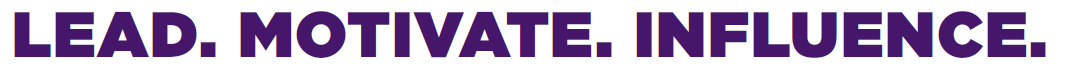 2
[Speaker Notes: Good morning/afternoon everyone!  We are excited to have you all join us today as we talk about the benefits of organized medicine and the American Medical Association. With so many pressing issues in healthcare today, this is a great time to influence and shape the future of medicine.]
Today’s Agenda
Introduction of Chapter Leadership
 What is the American Medical Association?
 What are the Benefits of AMA Membership?
 How can I be Involved with the AMA?
3
[Speaker Notes: Today, we'll: 
Introduce your local AMA chapter leadership
Discuss what the AMA is and what they're doing to advocate for physicians and patients 
Talk about the benefits of being a medical student member of the AMA
And, lastly, show you ways to get involved!]
Meet Your AMA Leadershipat <School> !
4
[Speaker Notes: (CUSTOMIZE THIS SLIDE: Replace the school placeholder <School> with your school name and remove yellow highlight)

So, let's meet your chapter leadership!]
Your AMA Executive Board at  <School>
President: 
 Co-President:
 Vice President:
 Financial Officer:
 Membership Chair:
 Diversity Chair:
OL Update: Add/edit information and/or photo
5
[Speaker Notes: (CUSTOMIZE THIS SLIDE: Replace school placeholder <School> in the header, add student name & email for each position. Add more positions, if offered at your section. And, add a fun photo, if you have one. If not, add your school logo. Remove yellow highlighting.)

We have a really great and active leadership team at (insert school name)! They're/we're here to help answer your questions and support you throughout the year.

(Introduce members/go through the list)]
<Presenter Name>, <Leadership Position>
Introduce yourself
Year in school
Potential area of study/rotations
Involvement with AMA
What is your top reason to be a part of the AMA
Fun Fact about yourself!
Add photo(s) of yourself here showing off AMA or medical school activities. 
Add slide per presenter/OL
6
[Speaker Notes: (CUSTOMIZE THIS SLIDE: Replace placeholders in the header with your name and position. Replace the bullet points to reflect you. And, add a fun photo, if you have one. Remove yellow highlighting. Repeat this slide for each presenter, if you have multiple presenters.)]
7
[Speaker Notes: Ok, let me kick off an introduction of the AMA with a quick highlight video!

Link: https://youtu.be/zi9sPgepeWY]
What is the American MedicalAssociation?
8
[Speaker Notes: So, you've probably heard of the American Medical Association before, but let's talk in more detail about what it is and what it does for the field of medicine.]
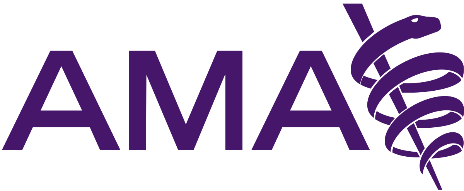 The AMA is the physicians’ powerful ally in patient care, representing physicians with a unified voice, 
leading the charge to confront public health crises, removing obstacles that interfere with patient care and driving the future of medicine.
9
[Speaker Notes: The AMA's mission statement really summarizes what the organization is all about and what it is focused on. Let me read it for you:

The AMA is the physicians' powerful ally in patient care, representing physicians with a unified voice, leading the charge to confront public health crises, removing obstacles that interfere with patient care and driving the future of medicine.]
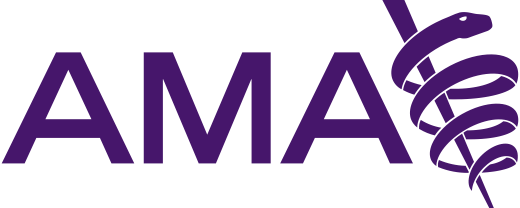 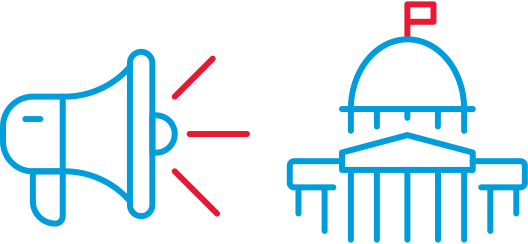 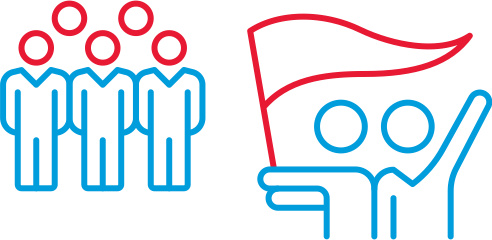 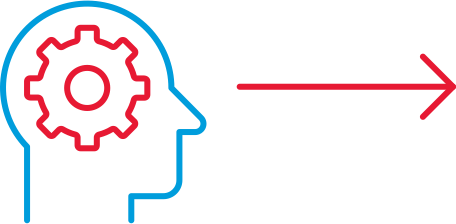 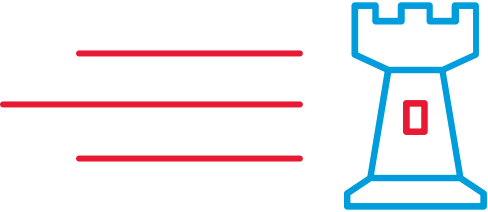 Click to add text
Representing physicians with a unified voice
Removing obstacles that interfere with patient care
Leading the charge to confront public health crises
Driving the Future of Medicine
10
[Speaker Notes: So, what does that mean? How does the AMA bring their mission to life in the work they do?
 
Well, they focus on four pillars where they can have impact and make a difference. 

First, they represent med students, residents and physicians with a unified voice:
Medical students, residents and physicians are active and well-represented in the AMA House of Delegates, at the National Advocacy Conference, in AMA policy-making, through Congressional testimony and in many other key places designed to bring positive change to medicine.

Second, they remove obstacles that interfere with patient care:
For example, the AMA helped lead the charge to make medical records electronic  
Another example is their work in the removal of Prior Authorization practices which are overused, costly and directly responsible for patient care delays

Third, they are leading the charge to confront public heath crises, like:
Preventing diabetes 
Managing hypertension
And, addressing the opioid crisis head-on 

And, last, they are driving the future of medicine:
The AMA is reinventing the way future physicians are trained by actively engaging in med ed innovation, driving an emphasis on work life/ balance, and eliminating med student, resident and physician burnout
They are committed to the health and support of the nation's healthcare providers with an eye toward continuous improvement in the field of medicine]
House of Delegates
(policy)
Research & Education
Members
AMA = Sum Of 5 Parts
Practice/
Business
Tools
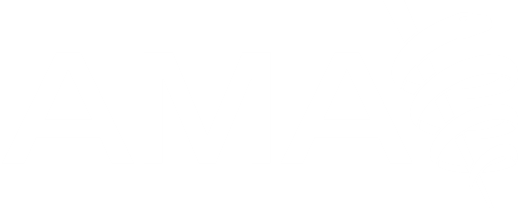 Advocacy
Click to add text
INNOVATION ECOSYSTEM
Our mission: The American Medical Association promotes the art and science of medicine and the betterment of public health.
[Speaker Notes: The AMA's mission is to promote the art and science of medicine and the betterment of public health. They are a large, widely-recognized organization with locations and voices across the country. With their strong brand, they are able to recruit top talent to support their mission and are a driving force in healthcare policy, research and education, as well as advocacy efforts.]
The AMA is yourHealthcare Advocacy Partner
12
[Speaker Notes: One of the biggest questions the AMA gets from medical students is what role the AMA plays in healthcare advocacy. The answer is that the AMA plays a BIG role in advocating for students, residents, physicians AND patients. 

As a healthcare advocacy organization made up of dedicated and engaged physicians, the AMA is a leading voice that informs lawmakers, and guides and generates support for policies on critical issues that impact physicians, patients and the healthcare environment at both the national and state levels. 

(Get the audience involved: ask them "What are your passions around advocacy?" Have them speak out or type them into the chat and read them out as they come in.)]
The AMA is your Healthcare Advocacy Partner
Identifying Police Brutality as a national health issue.
Defending Title X
Advocating for DACA
Protecting Patient’s Access to Care
Increasing Racial and Ethnic Diversity in Medicine
LGBTQ+ Health Advocacy
Addressing Issues of Smoking/Vaping
Addressing Immigration and Health Care Issues
Creating Policy Around Gun Ownership & Gun Violence
Working Initiatives for Rx pricing practices and oversight
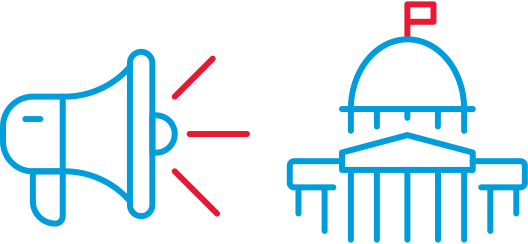 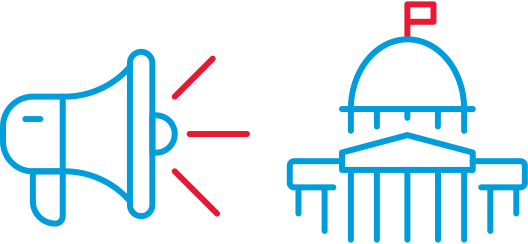 13
[Speaker Notes: The AMA has recently taken a stance on many issues affecting public health. So, what are some of the issues they've worked on? Here are just a few examples (read from the slide list or give an example or two from below):

•AMA Supports DACA - As the nation’s doctors, nurses and other health care heroes fought a pandemic, the U.S. Supreme Court grappled with a case that could remove about 27,000 health professionals from the battlefield—including 200 medical students, residents and physicians. The Litigation Center of the American Medical Association and State Medical Societies joined more than 30 other organizations in filing a brief in the case, Department of Homeland Security v. Regents of the University of California, to urge the court to stop the Trump administration from ending DACA.

•AMA Stance on Police Brutality - AMA policy recognizes that physical or verbal violence between law enforcement officers and the public, particularly among Black and Brown communities where these incidents are more prevalent and pervasive, is a critical determinant of health and supports research into the public health consequences of these violent interactions.

•During COVID - the AMA was at the vanguard of efforts to expand and improve healthcare coverage for the underinsured and uninsured in the US.]
Why Join As A DO Student?
14
[Speaker Notes: So, why join the AMA as a student member?]
AMA & Osteopathic Resolutions
H-405.969 – Definition of a Physician
The AMA defines a physician as an individual who has received a “Doctor of Medicine Degree” (MD) or a “Doctor of Osteopathic Medicine” (DO). 
D-275.951 – Examination Failures during the COVID-19 Pandemic
The AMA advocated to the NBME that any MD or DO student who failed any level USMLE or COMLEX be allowed to retake the test, one time and at no charge during the COVID-19 Pandemic.
D-310.977 – National Resident Matching Program Reform
The AMA is actively working with the NMRP in reforming disparities within the residency application process and allow both flexibility and standard rules for applicant and will advocate for including the Osteopathic Match in the NMRP Match.
15
[Speaker Notes: You receive all the member benefits we just went through…but there are also many ways in which the AMA also directly supports osteopathic student members. Here are just a few examples!]
AMA & Osteopathic Resolutions
D-275.950 – Retirement of the National Board of Medical Examiners Step 2 Clinical Skills Exam for US Medical Graduates: Call for Expedited Action by the AMA
The AMA has taken immediate action to eliminate clinical skill examinations including the USMLE Step 2 CS and COMLEX Level 2 Performance Evaluation.
H-275.929 – Eliminating Additions to the USMLE and COMLEX
The AMA opposes additions to USMLE and COMLEX examinations that lack predictive validity for future performance as a physician.
G-635.053 – AMA Membership Inclusion: Osteopathic Medicine
The AMA encourages all state societies to accept DOs as members at every level, encourages DO participation in the MSS governing council and chapters. The AMA also encourages that DO members continue to participate in Membership Outreach programs.³
16
AMA x AOA Joint Statement
“Misrepresentation of osteopathic medicine harms the credibility of the 121,000 osteopathic physicians who care for our nation’s sick and injured. The American Osteopathic Association (AOA) and the American Medical Association (AMA) stand united in an effort to combat the mischaracterization of doctors of osteopathic medicine by media, celebrities and companies.
Osteopathic physicians, also known as doctors of osteopathic medicine (DOs), are fully licensed physicians who practice in every specialty area.  Doctors of medicine (MDs) and DOs have equivalent training and practice rights.
DOs account for approximately 11% of all physicians in the United States. They are pediatricians, ob-gyns, internists, anesthesiologists, psychiatrists, oncologists, family medicine physicians, emergency medicine physicians, dermatologists, plastic surgeons, ophthalmologists, cardiothoracic surgeons, and more.
DOs hold some of the most prominent positions in medicine, including overseeing care for our nation’s astronauts, those who serve in the uniformed services, and President Biden.”
17
[Speaker Notes: The AMA acts as a powerful, unified voice for all med students, residents and physicians, inclusive of osteopathic and allopathic medicine. Add your voice, too!]
AMA Student Member Benefits
18
[Speaker Notes: So, that's all great, but what are some of the student-specific benefits of becoming an AMA member?]
Why Join as a Medical Student?
Educational Benefits:
FREIDA and residency help
Workshops
Webinars
Journal access
Research opportunities
Networking and Leadership:
Mentorship with medical professionals
Community building with medical students 
Attend conferences
Resume Builders:
Leadership opportunities
Scholarships
Internships
Fellowships
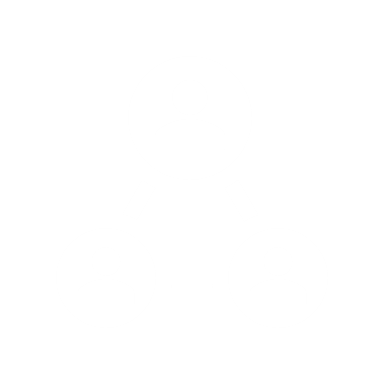 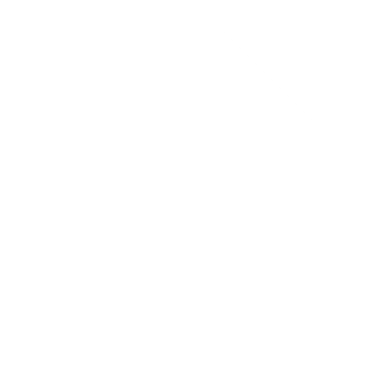 Lifestyle and Travel Discounts
Loan planning
Study prep materials
30% Off Kaplan discounts
Headspace
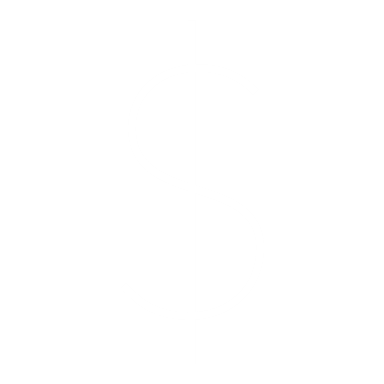 19
[Speaker Notes: Let's break the benefits down (go through list)…

As you can see, there are many great reasons to consider AMA membership in addition to having your voice heard and shaping the future of medicine!]
How Can I GetInvolved?
20
[Speaker Notes: Let's talk about how to get involved with our chapter and as a student at the AMA!]
Medical Student Involvement at the AMA
Become a Member
 Get involved at our <Med School> Chapter
 Get involved at your state medical society
 Get involved at the regional level

Take on an AMA leadership position
 Medical Student Outreach Program
 Medical Student Section
 AMA Ambassadors
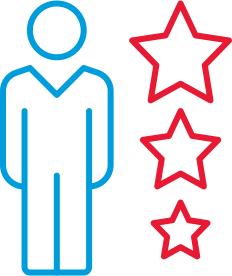 21
[Speaker Notes: (CUSTOMIZE THIS SLIDE: Replace <Med School> with your school name. Remove the yellow highlights.)

So, what now? Where do you begin? It's easy!
The first step is to become an AMA member. You can sign up at ama-assn.org/msop-join. Remember, membership comes with lots of benefits in addition to getting involved!
Next, get involved with the chapter and your state medical society.
Finally, take advantage of hundreds of leadership opportunities at the AMA. Some of those include:
Campus Outreach Leader positions with the AMA Medical Student Outreach Program to recruit and engage student members
Standing Committee roles through the MSS (Medical Student Section), which is heavily involved in advocacy and policy
Ambassador positions, to spread the word about the AMA to anyone who wants to hear!
And, many more!

Let me know if you want to learn more about any of these leadership opportunities (they look great on your CV, by the way!) and I'll connect you to the AMA's Medical Student Outreach Team!]
Join Your Local Chapter<Medical School> Information & Events
What has the chapter been doing? 
 Highlights from last year?
 Pictures
 Medical school to add more information about their chapter
OL Update: AMA Chapter will update page with what their chapters are doing and any photos they want to add
22
[Speaker Notes: (CUSTOMIZE THIS SLIDE: Replace <Medical School> in the header with your school name. Add details on the great things your chapter has been doing and include photos. Remove the yellow highlights.)

Talk about why it's important for your chapter to grow! Give examples of how they can get involved and why it makes a difference.]
Get Involved with your State Society!
It's important to be involved both nationally and locally
The AMA encourages you to become a member at <Insert your State Society>
<If you have partnered with State Society put any information you want to articulate here>
Insert State Society Logo Here
23
[Speaker Notes: (CUSTOMIZE THIS SLIDE: Replace highlighted text areas with your relevant information. Add your state society logo. Remove all yellow highlights.)

Talk about the work your state society does and how you/your chapter have partnered with them! Give examples of how they can get involved and why it makes a difference.]
Regional Involvement
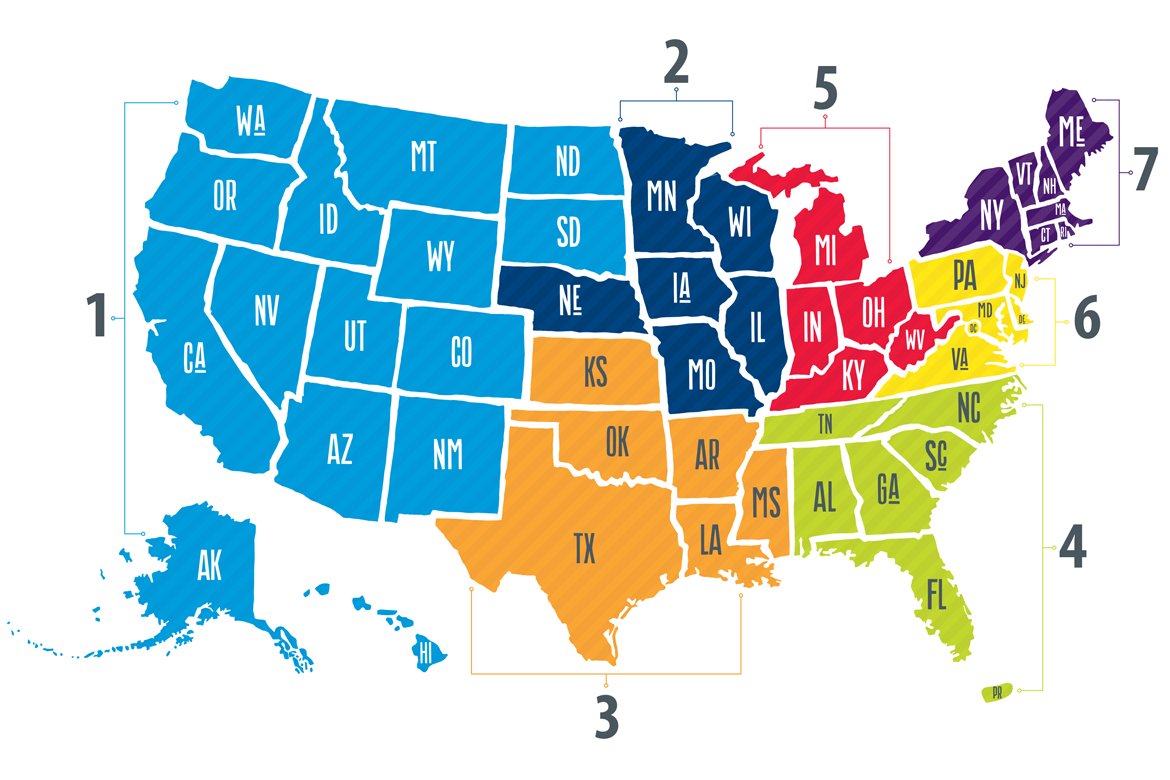 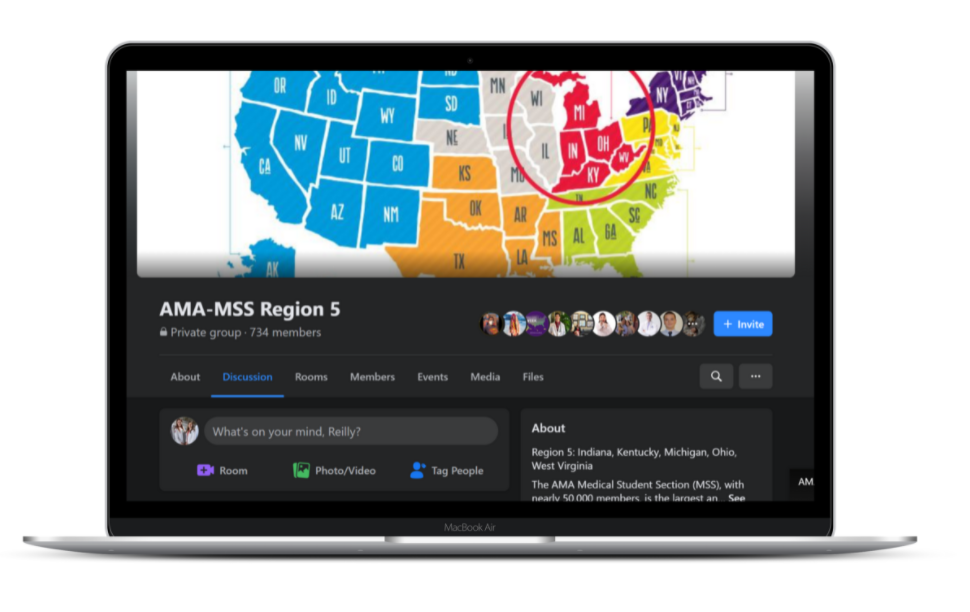 24
[Speaker Notes: Talk about how your chapter is involved at the regional level. Give examples of how they can get involved and why it makes a difference.]
Join today and receive a welcome gift!
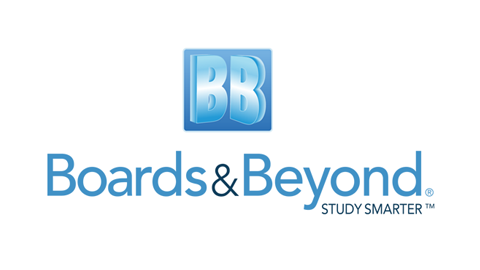 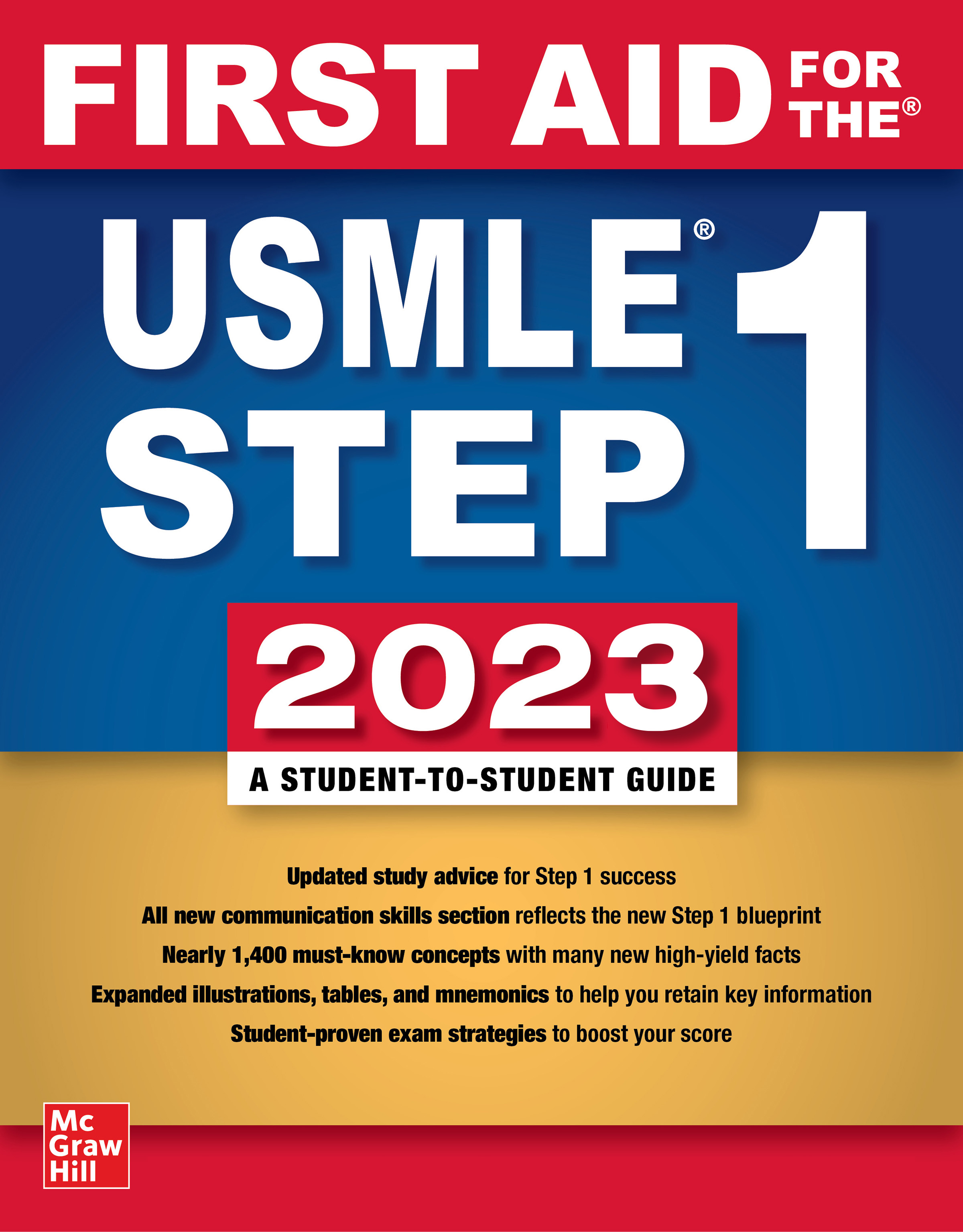 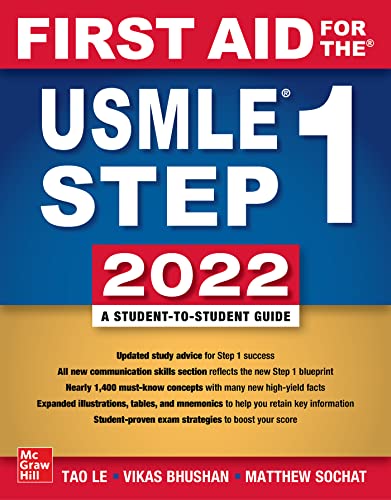 Boards & Beyond (3-Month Digital Subscription)
First Aid for the USMLE Step 1 (2022)
First Aid for the USMLE Step 1 (pre-order 2023)
Kaplan USMLE Step 1 Qbank (3-month Digital Subscription)
Kaplan COMLEX Level 1 Qbank (3-month Digital Subscription)
COMLEX® LEVEL 1
QBANK
ama-assn.org/msop-join
USMLE® STEP 1
QBANK
4-Year Membership
+ Gift for only $68!
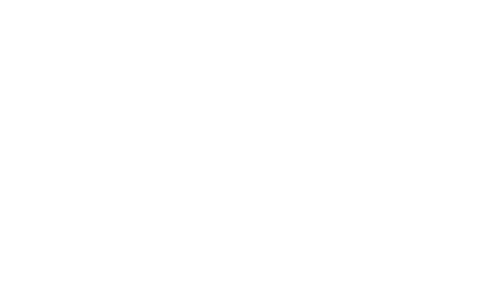 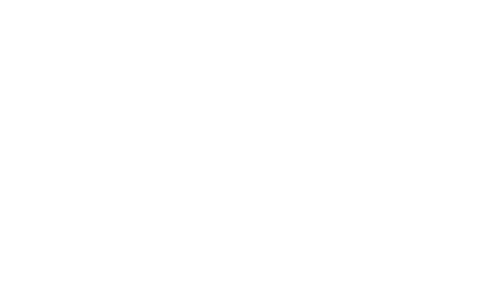 Limit one (1) “Welcome” gift per eligible member. Subject to change. While supplies last.
“Welcome” gifts are eligible with four-year memberships and select schools with three-year programs.
25
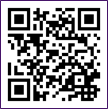 26
[Speaker Notes: If you are ready to be a part of an organization that will continue to impact your career through support, networking, and advocacy, sign up right now! The AMA will be there for you throughout med school and well into your years as a practicing physician. 

Joining is easy! Just pull out your phone or open up a new tab and go to ama-assn.org/msop-join and sign up today! We are here to answer any questions!]